Ενότητα  3Η χρήση των κατάλληλων στρατηγικών και  εργαλείων για την αναγνώριση και επικύρωση της μάθησης των συμμετεχόντων μέσο της διαπολιτισμικής εμπειρίας κινητικότητας στην ΕΕΚ
Υποενότητα 3.1
Βασικές ικανότητες και αποτελέσματα για τους νέους που συμμετέχουν σε διαπολιτισμικές εμπειρίες  ΕΕΚ
Εισαγωγή και ανασκόπηση Ενότητας 3
Η ενότητα αυτή στοχεύει να υποστηρίξει τους παρόχους και τους επαγγελματίες της ΕΕΚ να προσδώσουν αξία στην εμπειρία της διαπολιτισμικής ΕΕΚ μέσω της εξοικείωσης και της χρήσης μιας σειράς κατάλληλων εργαλείων και μεθοδολογιών που μπορούν να αναγνωρίσουν, να αξιολογήσουν και να επικυρώσουν τις εμπειρίες, τη μάθηση και τα επιτεύγματα των νέων που συμμετέχουν σε διαπολιτισμικές κινητικότητες ΕΕΚ.
Ανασκόπηση Ενότητας 3
Αξιολόγηση
Η αξιολόγηση της ενότητας αυτής είναι κυρίως ανεπίσημη μέσα από
Αυτοαξιολόγηση
Παρατηρήσεις του εκπαιδευτή για συνεισφορά στην συζήτηση
Συνεισφορές στην διαδικτυακή συζήτηση
ΕΝΟΤΗΤΑ  3ΥΠΟΕΝΟΤΗΤΑ  1
ΠΕΡΙΕΧΟΜΕΝΟ ΥΠΟΕΝΟΤΗΤΑΣ
Είδη μάθησης που μπορούν να αποκτηθούν κατά τη διάρκεια μιας δραστηριότητας κινητικότητας που αποτελεί μέρος ενός προγράμματος ΕΕΚ.Πώς να προετοιμάσετε ένα νέο άτομο για να αξιολογήσει τη μάθηση του και την ανάπτυξή του κατά τη διάρκεια μιας κινητικότητας.Να βοηθήσετε τους οργανισμούς να οργανώσουν την μάθηση σε μορφή που μπορεί να αξιολογηθεί
ΩΡΑ ΓΙΑ ΔΡΑΣΤΗΡΙΟΤΗΤΑ
AΡΙΘΜΟΣ ΔΡΑΣΤΗΡΙΟΤΗΤΑΣ: 3.1.2

ΤΙΤΛΟΣ ΔΡΑΣΤΗΡΙΟΤΗΤΑΣ: Γιατί ναι συμμετέχω σε μια διαπολιτισμική κινητικότητα;

ΔΙΑΡΚΕΙΑ ΔΡΑΣΤΗΡΙΟΤΗΤΑΣ: 15 λεπτά
Γιατί να συμμετέχω σε μια διαπολιτισμική κινητικότητα;
Ο οργανισμός σας αποφάσισε να συμπεριλάβει μια  εμπειρία διαπολιτισμικής κινητικότητας σε ένα πρόγραμμα ΕΕΚ που τρέχει αυτή την στιγμή. 
Τι περιμένεις οι νέοι να αποκομίσουν από αυτή;
Πως μπορεί η εμπειρία αυτή να τους ωφελήσει;
!
?
?
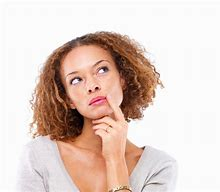 Γράψετε μια λίστα με ιδέες που απαντούν αυτές τις δυο ερωτήσεις στην ομάδα σας.
Γιατί να συμμετέχω σε μια διαπολιτισμική κινητικότητα;
Μπορεί να σκεφτήκατε εισηγήσεις όπως αυτές…
Να βελτιώσουν τις επικοινωνιακές τους δεξιότητες
Να βελτιώσουν τις κοινωνικές τους δεξιότητες
Για να συναντήσουν ανθρώπους από διαφορετικές χώρες, πολιτισμούς και γλώσσες
Για να βιώσουν νέες ρουτίνες και να προσαρμοστούν σε αυτές
Για να αναπτύξουν ανθεκτικότητα
Να διευρύνουν τη γνώση νέων ή άγνωστων πολιτιστικών κανόνων και πρακτικών
Να αναπτύξουν την πρωτοτυπία και τη δημιουργικότητά τους
Να αναπτύξουν τις ικανότητές τους επίλυσης προβλημάτων
Να τους βοηθήσουν να μάθουν να ασχολούνται με αβεβαιότητα
Να ενισχύσουν  την εμπιστοσύνη τους
Για να δημιουργήσουν αναμνήσεις στη ζωή και θετικές συσχετίσεις
Να ανακαλύψουν από μόνοι τους
Να αποκτήσουν πρακτικές γνώσεις και εμπειρίες
Γιατί να συμμετέχω σε μια διαπολιτισμική κινητικότητα;
Τέτοιες εμπειρίες είναι πάρα πολύ πολύτιμες γιατί μπορούν να έχουν θετικό αντίκτυπο στην/στις :
Ανάπτυξη πολύτιμων δεξιοτήτων και στάσεων για την ζωή
Απόκτηση δεξιοτήτων, γνώσης και εμπειριών σχετικές  με την επαγγελματική ανάπτυξη
Πτυχές την ατομικής προσωπικότητας και την ωριμότητα
Γιατί να συμμετέχω σε μια διαπολιτισμική κινητικότητα;
Έτσι, πως μπορούμε
να επικυρώσουμε αυτές τις εμπειρίες;
να αναγνωρίσουμε τα θετικά οφέλη που προσφέρουν στη μάθηση και την ανάπτυξη των νέων;
να τις ενσωματώσουμε  στην αξιολόγηση  του ταξιδιού εκμάθησης του νέου ανθρώπου;
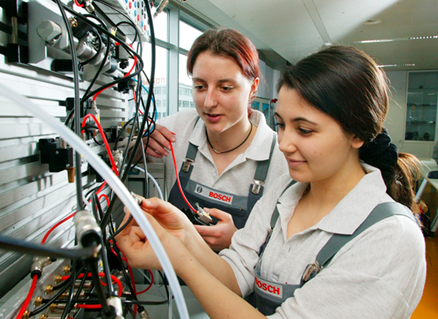 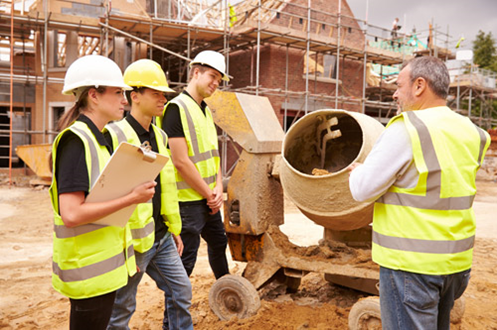 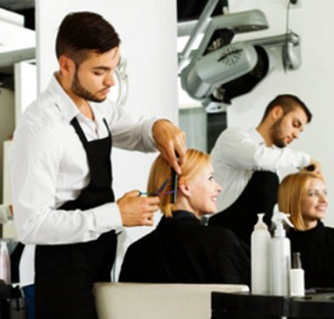 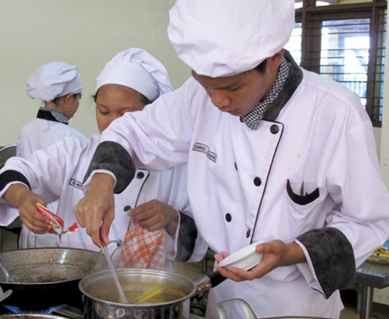 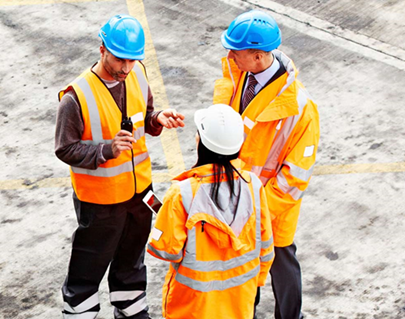 ΩΡΑ ΓΙΑ ΔΡΑΣΤΗΡΙΟΤΗΤΑ
ΑΡΙΘΜΟΣ ΔΡΑΣΤΗΡΙΟΤΗΤΑΣ: 3.1.3

ΤΙΤΛΟΣ ΔΡΑΣΤΗΡΙΟΤΗΤΑΣ: Κατανόηση της τυπικής, άτυπης και μη τυπικής μάθησης

ΔΙΑΡΚΕΙΑ ΔΡΑΣΤΗΡΙΟΤΗΤΑΣ: 15 λεπτά

ΣΧΟΛΙΑ:
Ετοιμάζοντας το πλαίσιο
Η πρόθεση είναι οι νέοι που συμμετέχουν στις διαπολιτισμικές κινητικότητες να αποκτήσουν νέες γνώσεις.
Ορισμένα από αυτά τα μαθήματα θα σχετίζονται άμεσα με τις επαγγελματικές γνώσεις και δεξιότητές τους και θα αξιολογούνται επίσημα.
Κάποια εκμάθηση των νέων θα αφορά το νέο κοινωνικό, πολιτισμικό, γλωσσικό πλαίσιο στο οποίο βρίσκονται. Αυτός ο τύπος μάθησης μπορεί να αξιολογηθεί άτυπα ή μη τυπικά
Τυπική μάθηση(Formal learning)
Τα δομημένα προγράμματα σπουδών, τα οποία παρέχουν ένα πρόγραμμα κατάρτισης , όπως σε μια επαγγελματική εκπαίδευση και κατάρτιση ή ένα επαγγελματικό πρόγραμμα, αποτελούν παραδείγματα ΤΥΠΙΚΗ ΜΑΘΗΣΗ.
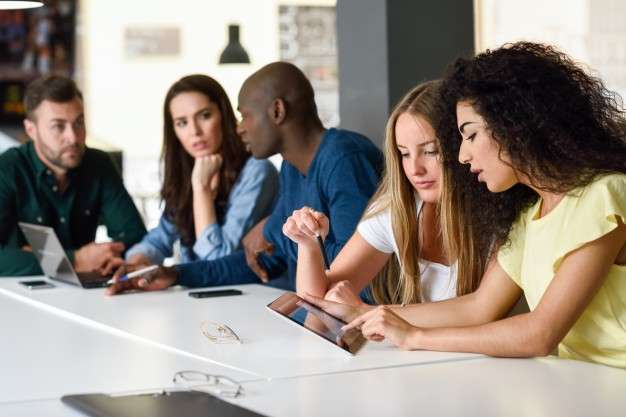 Στην ΤΥΠΙΚΗ ΜΑΘΗΣΗ οι γνώσεις και οι δεξιότητες που αποκομίζονται μετριούνται μέσω κάποιας μορφής αξιολόγησης - μπορεί να είναι μια δοκιμή, μια εξέταση ή μια σειρά από πρακτικές εργασίες
Άτυπη μάθηση(Informal learning)
Οι δεξιότητες και γνώση που αποκτούμε ως μέρος των καθημερινών μας δραστηριοτήτων και εμπειριών συμπεριλαμβανομένων της εργασίας, της οικογενειακής ζωής ή του χρόνου ψυχαγωγίας είναι ΑΤΥΠΗ ΜΑΘΗΣΗ
Η μάθηση που δεν έχει ένα συγκεκριμένο περιεχόμενο ή δεν απαιτεί συγκεκριμένη διάρκεια μάθησης ή οδηγίες είναι ΑΤΥΠΗ ΜΑΘΗΣΗ. Τυπικά δεν οδηγεί σε κάποια πιστοποίηση. Συχνά περιγράφεται ως τυχαία μάθηση.
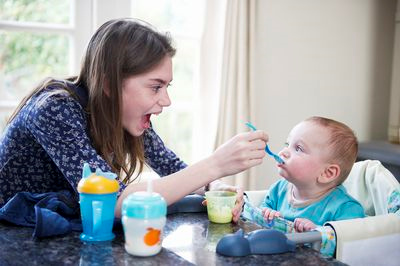 Μη τυπική μάθηση( Non-formal learning)
Στην περίπτωση της MH-TYΠΙΚΗΣ ΜΑΘΗΣΗΣ ,η μάθηση μπορεί ή όχι να πραγματοποιηθεί σε δομημένες καταστάσεις ή ως μέρος οργανωμένων προγραμμάτων.
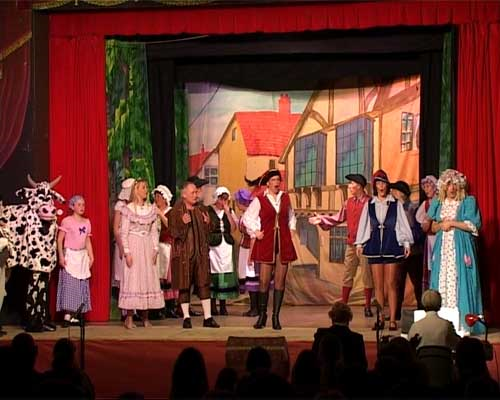 Τα απρογραμμάτιστα οφέλη, οι δεξιότητες και η γνώση που μπορούν να βιώσουν οι εκπαιδευόμενοι, όπως οι συναισθηματικές ανταμοιβές που συνδέονται με την αυξημένη αγάπη για ένα θέμα ή το αυξημένο πάθος για μάθηση, είναι δείκτες της MH-TYΠΙΚΗΣ ΜΑΘΗΣΗΣ.
Σε σένα τώρα!
Ποια από τα ακόλουθα παραδείγματα είναι τυπική, άτυπη και μη τυπική μάθηση; Μπορείς να εξηγήσεις γιατί;
Αυτός ο τύπος μάθησης οδηγεί σε ΕΠΙΣΗΜΟ προσόν
Παρακολούθηση προγράμματος για υγιεινή τροφίμων
Μια αυτοκαθοδηγούμενη  δραστηριότητα όπου η μάθηση αποκτάτε ΑΤΥΠΑ
Διαβάζοντας ένα άρθρο για το Ιράκ
Μια αυτοκαθοδηγουμενη δραστηριότητα όπου οι δεξιότητες αποκτούνται ΑΤΥΠΑ
Φροντίδα ενός ηλικιωμένου συγγενή
Μια  κατάσταση δομημένης μάθησης όπου η πρόοδος αξιολογείται ΜΗ ΤΥΠΙΚΑ
Συμμετοχή σε μια τάξης πλεξίματος ή ραπτικής
Μια αυτοκαθοδηγούμενη δραστηριότητα με ΕΠΙΣΗΜΗ αξιολόγηση στο τέλος της διαδικασίας
Μελετώντας την θεωρία για το τεστ οδήγησης
Η χαρά και εκτίμηση ενός υγιεινού στυλ είναι ΜΗ ΤΥΠΙΚΗ μαθηση
Συμμετοχή σε ένα κλαπ κολύμβησης
Η ΑΤΥΠΗ ανάπτυξη μιας δεξιότητας μπορεί ς να την μάθεις από ένα βιβλίο ή ένα “δάσκαλο”
Διόρθωση τρυπήματος σε ένα ποδήλατο
Ανανέωση της ιστοσελίδας τουFacebook
Mια ευκαιρία να απόκτησης  δεξιότητες και γνώση ΑΤΥΠΑ
ΩΡΑ ΓΙΑ ΔΡΑΣΤΗΡΙΟΤΗΤΑ
ΑΡΙΘΜΟΣ ΔΡΑΣΤΗΡΙΟΤΗΤΑΣ: 3.1.4

ΤΙΤΛΟΣ ΔΡΑΣΤΗΡΙΟΤΗΤΑΣ: Αξιολόγηση άτυπης μάθηση

ΔΙΑΡΚΕΙΑ ΔΡΑΣΤΗΡΙΟΤΗΤΑΣ: 40 λεπτά

ΣΧΟΛΙΑ:
Αξιολόγηση άτυπης μάθησης
Έχουμε συζητήσει την τυπική, άτυπη και μη τυπική  μάθηση.
Υπάρχουν επίσης τυπικοί και άτυποι τρόποι αξιολόγησης της μάθησης.
Η τυπική αξιολόγηση θα περιλαμβάνει κάποιο τυποποιημένο τεστ.
Η άτυπη αξιολόγηση χρησιμοποιείται επίσης σε πολλές ευρωπαϊκές χώρες για την αξιολόγηση της μάθησης.
Αξιολόγηση άτυπης μάθησης
Η αξιολόγηση για τη μάθηση είναι ένα σύστημα για τη συνεχή (και άμεση) παρακολούθηση της μάθησης και της προόδου.
Συχνά χρησιμοποιείται μαζί με την αυτοαξιολόγηση και την αξιολόγηση από συναδέλφους 
Και οι δύο μέθοδοι είναι άτυπες μέθοδοι αξιολόγησης.
Το διάγραμμα στην επόμενη διαφάνεια εξηγεί αυτό με μεγαλύτερη σαφήνεια
Αξιολόγηση ΤΗΣ, ΓΙΑ και  ΩΣ, μάθησης
ΣΥΝΟΠΤΙΚΗ ΑΞΙΟΛΟΓΗΣΗ (ΤΥΠΙΚΗ)
Συγκεντρώνει τα επιτεύγματα του μαθητή σε μια συγκεκριμένη στιγμή. παρέχει ένα στιγμιότυπο ΤΟΥ επιπέδου που έχει φτάσει ο μαθητής.
ΤΗΣ
ΔΙΑΜΟΡΦΩΤΙΚΗ ΑΞΙΟΛΟΓΗΣΗ(ΑΤΥΠΗ)
Αξιολογεί την πρόοδο του εκπαιδευόμενου προς την επίτευξη συγκεκριμένου στόχου μάθησης. Δίνει στον εκπαιδευτή  άμεση ανατροφοδότηση και του επιτρέπει να τροποποιήσει, να ξαναεπισκεφθεί ή να επαναπροσδιορίσει το περιεχόμενο και την παράδοση.
ΑΞΙΟΛΟΓΗΣΗ ΜΑΘΗΣΗΣ
ΓΙΑ
ΑΥΤΟΑΞΙΟΛΟΓΗΣΗ/ΑΞΙΟΛΟΓΗΣΗ ΣΥΝΑΔΕΛΦΟΥ(ΑΤΥΠΗ)
Μελετώντας τη δική τους δουλειά, οι εκπαιδευόμενοι αναπτύσσουν δεξιότητες κριτικής σκέψης και δική τους γλώσσα(meta-language)  για να συζητήσουν με τρόπο εποικοδομητικό την προσωπική τους πρόοδο και την πρόοδο των συναδέλφων τους.
ΩΣ
Αξιολόγηση για μαθησιακά εργαλεία για τους παροχους ΕΕΚ
Η επιλογή των σωστών εργαλείων αξιολόγησης για το πρόγραμμά σας βρίσκεται στο επίκεντρο της μέτρησης των μαθησιακών αποτελεσμάτων για τους νέους σχετικά με τις διαπολιτισμικές κινητικότητες.
Ενώ είναι μακριά από το  σπιτικό περιβάλλον τους, ορισμένα από τα κριτήρια για αξιολόγηση θα πέσουν στον εκπαιδευόμενο.
Για το λόγο αυτό, τα εργαλεία που τεκμηριώνουν τις εμπειρίες καθώς και εργαλεία που ενσωματώνουν κάποια μορφή αυτοαξιολόγησης ή αξιολόγησης από ομότιμους είναι πιθανόν να είναι πολύ χρήσιμα.
Επιλέγοντας τα σωστά εργαλεία αξιολόγησης
Τύπος εργαλείου ή μεθόδου αξιολόγησης:
Συχνή καταγραφή δραστηριοτήτων όπως:
Γραφή ενός μαθησιακού ημερολογίου, 
blogging
Πως δουλεύει;
Οι εκπαιδευόμενοι καταγράφουν τις εμπειρίες τους. Αυτή η δραστηριότητα ολοκληρώνεται κατά την κρίση του εκπαιδευόμενου - αυτό μπορεί να είναι αρκετές φορές την ημέρα εάν χρειάζεται. Το σημαντικό είναι να συλλάβουμε νέες εμπειρίες και καταστάσεις.
Επιλέγοντας τα σωστά εργαλεία αξιολόγησης
Τύπος εργαλείου ή μεθόδου αξιολόγησης:
Συχνή καταγραφή δραστηριοτήτων όπως:
Γραφή ενός μαθησιακού ημερολογίου, 
blogging
Πλεονεκτήματα 
Δεν χρειάζεται να γίνεται διάκριση μεταξύ επαγγελματικών και μη επαγγελματικών εμπειριών και δραστηριοτήτων
Ο εκπαιδευόμενος το κάνει αυτό όσο συχνά θέλει
Υπάρχουν πολλά μοντέλα από τα οποία μπορούν να διαλέξουν, τα οποία διατίθενται από οργανισμούς αξιολόγησης και αναγνώρισης προσόντων, πανεπιστήμια κ.λπ.
Επιλέγοντας τα σωστά εργαλεία αξιολόγησης
Προκλήσεις
Οι εκπαιδευόμενοι πρέπει να συμπληρώνουν το  ημερολόγιο τακτικά και επαρκώς για μπορέσει να αξιολογηθεί η πρόοδος 
Οι εκπαιδευόμενοι πρέπει να διαχειρίζονται τη διαδικασία έτσι ώστε να έχουν τη μέγιστη δυνατή πρόσβαση στο  ημερολόγιο τους, αλλά να προσπαθούν να μην το χάσουν ή να το σβήσουν.
Τύπος εργαλείου ή μεθόδου αξιολόγησης:
Συχνή καταγραφή δραστηριοτήτων όπως:
Γραφή ενός μαθησιακού ημερολογίου, 
blogging
Tips for keeping a learning Journal: https://www.youtube.com/watch?time_continue=28&v=EyxT91mJnVk
Επιλέγοντας τα σωστά εργαλεία αξιολόγησης
Τύπος εργαλείου ή μεθόδου αξιολόγησης :
E-portfolio
Τι είναι αυτό;
Ηλεκτρονικά έγγραφα που καταγράφουν τα αποδεικτικά στοιχεία της μάθησης και των επιτευγμάτων ενός ατόμου
Επιλέγοντας τα σωστά εργαλεία αξιολόγησης
Τύπος εργαλείου ή μεθόδου αξιολόγησης :

E-portfolio
Πλεονεκτήματα
μπορεί να περιέχει κείμενο, εικόνες, βίντεο κλιπ, συνδέσεις, δημοσιεύσεις κοινωνικών μέσων, καταχωρήσεις σε  blog κλπ.
όχι υπερβολικά εξαρτημένα από τις εκτεταμένες δεξιότητες γραφής
 προωθούν τις  δεξιότητες  κριτικής σκέψης
 η προηγούμενη μάθηση, καθώς και την τρέχουσα  μπορούν να περιλαμβάνονται
επιτρέπουν εικονικό διάλογο με δάσκαλο / καθοδηγητή ή εκπαιδευτή
Επιλέγοντας τα σωστά εργαλεία αξιολόγησης
Τύπος εργαλείου ή μεθόδου αξιολόγησης :

E-portfolio
Προκλήσεις
η δομή και το περιεχόμενο πρέπει να σχετίζονται πολύ στενά με το σχέδιο μάθησης ή το πρόγραμμα σπουδών
Οι εκπαιδευόμενοι πρέπει να και να τεκμηριώσουν τη μελέτη / εργασία / εμπειρία τους με τη συμφωνημένη μορφή
Συμβουλές για δημιουργία ενός  e-portfolio
https://www.youtube.com/watch?time_continue=54&v=YZsfvBqBrcY
Εργαλεία άτυπης αξιολόγησης
Τα εργαλεία που εξετάστηκαν μέχρι τώρα έχουν συμπεριλάβει στρατηγικές και δραστηριότητες υπό την καθοδήγηση των εκπαιδευόμενων.
Οι σχεδιαστές και οι υπεύθυνοι σχεδιασμού προγραμμάτων επαγγελματικής κατάρτισης θα επιθυμούν επίσης να χρησιμοποιήσουν εργαλεία αξιολόγησης τα οποία οδηγούνται περισσότερο από εκπαιδευτικούς.
Οι αξιολογήσεις που καθοδηγούνται από εκπαιδευτές μπορούν να χρησιμοποιηθούν από τους οργανισμούς ΕΕΚ και τους εταίρους τους για να αξιολογήσουν τη μάθηση και τις συμπεριφορές των νέων που συμμετέχουν σε διαπολιτισμικές κινητικότητες.
Εργαλεία άτυπης αξιολόγησης
Ο εκπαιδευτής θα σας δώσει έναν πίνακα που θα περιγράφει διάφορες μεθόδους ανεπίσημης αξιολόγησης.Στις ομάδες σας, συζητήστε ποιες μέθοδοι μπορεί να είναι πιο χρήσιμες ή σχετικές με τον οργανισμό σας. Λαμβάνει υπόψη:
	αν η αξιολόγηση πρέπει να γίνεται στο χώρο στον χώρο εργασίας
	τις ικανότητες, τις γνώσεις ή τη συμπεριφορά που πρέπει να αξιολογήσετε
	πώς τα δεδομένα αξιολόγησης που συλλέγετε θα ταιριάζουν με το γενικό πρόγραμμα σπουδών.
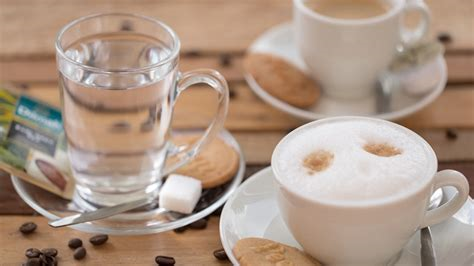 ΩΡΑ ΓΙΑ ΔΡΑΣΤΗΡΙΟΤΗΤΑ
ΑΡΙΘΜΟΣ ΔΡΑΣΤΗΡΙΟΤΗΤΑΣ: 3.1.5

ΤΙΤΛΟΣ ΔΡΑΣΤΗΡΙΟΤΗΤΑΣ:Πως μπορούν οι οργανισμοί ΕΕΚ να ετοιμαστούν για να αξιολογήσουν την μάθηση σε μια διαπολιτισμική κινητικότητα;

ΔΙΑΡΚΕΙΑ ΔΡΑΣΤΗΡΙΟΤΗΤΑΣ: 40 λεπτά

ΣΧΟΛΙΑ:
Προετοιμασία των εκπαιδευόμενων για αξιολόγηση κατά την διάρκεια μιας κινητικότητας
Ενώ οι οργανισμοί  ΕΕΚ δεν μπορούν να προβλέψουν ακριβώς τι μπορεί να βιώσουν οι εκπαιδευόμενοι  σε οποιαδήποτε κατάσταση, μπορούν να προετοιμάσουν τους εκπαιδευόμενους να
 γνωρίζουν τις νέες εμπειρίες και  τις καταστάσεις που θα συναντήσουν
να τις καταγράψουν για να τις χρησιμοποιήσουν για δικό τους προβληματισμό  και αξιολόγηση αργότερα.
Προετοιμασία των εκπαιδευόμενων για αξιολόγηση κατά την διάρκεια μιας κινητικότητας
Προκειμένου να αξιολογηθεί η μάθηση που έχει προκύψει από τη νέα εμπειρία των νέων, οι επαγγελματίες της επαγγελματικής εκπαίδευσης και κατάρτισης θα πρέπει να θέσουν μια βάση  που να περιγράφει πού βρίσκεται ο νεαρός πριν από την κινητικότητα, προκειμένου να εκτιμήσει τον τρόπο με τον οποίο ο εκπαιδευόμενος αλλάζει μετά την εμπειρία της κινητικότητας.
Θα δούμε  δύο εργαλεία που θα μπορούσαν να είναι χρήσιμα για τους επαγγελματίες της επαγγελματικής εκπαίδευσης και κατάρτισης που θέτουν βάσεις μπροστά από τους εκπαιδευόμενους τους που διεξάγουν διαπολιτισμικές κινητικότητες.
Το Εργαλείο Στάσης : 1
Το εργαλείο Στάση έχει σχεδιαστεί για να βοηθά το προσωπικό  ΕΕΚ να αξιολογεί τη σημασία μιας σειράς εμπειριών ή καταστάσεων που μπορεί να αντιμετωπίσει ένας νέος κατά τη διάρκεια μιας κινητικότητας
Rδιαβάστε την λίστα των καταστάσεων στην μεσαία στήλη.
Το Εργαλείο Στάσης : 2
Διαβάστε την κεντρική στήλη που περιέχει μια λίστα καταστάσεων / εμπειριών που πιθανόν να συναντήσουν οι νέοι.
Συζητήστε στην ομάδα σας και αποφασίστε αν θα χρειαστεί να τροποποιήσετε ή να προσθέσετε νέες  καταστάσεις εμπειρίες που σχετίζονται με τον οργανισμό σας ή το περιβάλλον σας.
Το Εργαλείο Στάσης : 3
Τώρα κοιτάξτε το σύστημα βαθμολόγησης.
Το σύνολο των αριθμών στην αριστερή πλευρά είναι για χρήση ΠΡΙΝ πραγματοποιηθεί μια κινητικότητα.
Οι νέοι πρέπει να αυτοαξιολογούν με το να φαντάζονται ότι είναι  σε μια διαπολιτισμική κινητικότητα. Αποφασίζουν πόσο σημαντική αντιλαμβάνονται  ότι θα είναι  κάθε κατάσταση / εμπειρία.
Το Εργαλείο Στάσης : 4
VET organisations would keep each learner’s scores, and would thereby have a ‘baseline’ indication of the leaner’s attitude to the forthcoming intercultural mobility.
On their return from the mobility, learners would be asked to self-assess again, this time concentrating on the right hand side of the tool.
Οι οργανισμοί επαγγελματικής εκπαίδευσης και κατάρτισης θα παρακολουθούσαν τις βαθμολογίες κάθε εκπαιδευόμενου και θα είχαν ως εκ τούτου μια «βασική» ένδειξη της στάσης του εκπαιδευόμενου  για την επικείμενη διαπολιτισμική κινητικότητα.
Κατά την επιστροφή τους από την κινητικότητα, οι εκπαιδευόμενοι θα κληθούν να αυτοαξιολογηθούν και πάλι, αυτή τη φορά να επικεντρωθούν στη δεξιά στήλη  του εργαλείου.
Το Εργαλείο Στάσης : 5
Οι επαγγελματίες της Επαγγελματικής Εκπαίδευσης και Κατάρτισης μπορούν να χρησιμοποιήσουν τα δύο σύνολα βαθμολογίας για να καθορίσουν εάν οι αρχικές στάσεις των νέων καθιστούν ευκολότερη την αντιμετώπιση διαφορετικών καταστάσεων ή εμπειριών που προέκυψαν κατά τη διάρκεια της κινητικότητας.
Πόσο χρήσιμο πιστεύετε ότι μπορεί να είναι  το Εργαλείο Στάσης στην προετοιμασία των νέων για την αξιολόγηση μιας διαπολιτισμικής κινητικότητας;
Το Εργαλείο Κινήτρων:1
Ο εκπαιδευτής θα σας ρωτήσεις να κοιτάξετε ξανά τα “additional criteria”  που χρησιμοποιήσατε στην υποενότητα 2.3 του προγράμματος αυτού μια ένα κενό Motivation Tool.
Διαβάστε τα κριτήρια και αποφασίστε ποια από αυτά θέλετε οι εκπαιδευόμενοι σας να γράψουν στο έγγραφο Motivation Tool.
Το Εργαλείο Κινήτρων:2
Η ιδέα είναι οι εκπαιδευόμενοι να βαθμολογήσουν τους εαυτούς τους συμφώνα με πόσο σημαντικό πιστεύουν είναι αυτό το κριτήριο για την προετοιμασία τους πριν την διαπολιτισμική κινητικότητα.
Η δεύτερη στήλη με την βαθμολογία είναι για τον εκπαιδευτή για να αξιολογήσει πόση πρόοδο έκανε ο εκπαιδευόμενος κατά την διάρκεια της κινητικότητας.
Το Εργαλείο Κινήτρων: 3
Αυτό το εργαλείο μπορεί να χρησιμοποιηθεί για να δημιουργήσει μια βάση, που μπορεί να δείξει τα κίνητρά ενός εκπαιδευόμενου ή την στάση πριν την κινητικότητα.
Όπως το εργαλείο στάσης, πρέπει να χρησιμοποιηθεί και μετά την κινητικότητα. Όμως με αυτό το εργαλείο, ο εκπαιδευτής πρέπει να βαθμολογήσει και την πρόοδο του εκπαιδευόμενου.
Πόσο χρήσιμο νομίζετε ότι είναι το Εργαλείο Κινήτρων  στην προετοιμασία νέων για την αξιολόγηση μιας διαπολιτισμικής κινητικότητας;
ΩΡΑ ΓΙΑ ΔΡΑΣΤΗΡΙΟΤΗΤΑ
ΑΡΙΘΜΟΣ ΔΡΑΣΤΗΡΙΟΤΗΤΑΣ: 3.1.6

ΤΙΤΛΟΣ ΔΡΑΣΤΗΡΙΟΤΗΤΑΣ: Επανεξέταση του σκοπού της άτυπης αξιολόγησης:  κοινές παρανοήσεις

ΔΙΑΡΚΕΙΑ ΔΡΑΣΤΗΡΙΟΤΗΤΑΣ: 60 λεπτά

ΣΧΟΛΙΑ:Οι συμμετέχοντες θα θέλουν πρόσβαση στο διαδίκτυο για την δραστηριότητα αυτή.
Τι έχετε μάθει για την αξιολόγηση;
Θα δείτε μερικές κοινές παρανοήσεις σχετικά με την αξιολόγηση.
Στις ομάδες σας, συζητήστε την καθεμία και αποφασίστε τη συνάφειά της  με το σχεδιασμό του περιεχομένου μάθησης για ένα διαπολιτισμικό στοιχείο σε ένα πρόγραμμα ΕΕΚ.
Δήλωση  1
Η αξιολόγηση είναι το ίδιο πράγμα με το τεστ.
Υπάρχουν πολλοί διαφορετικοί τρόποι αξιολόγησης ενός εκπαιδευόμενου. Αυτό περιλαμβάνει επίσημα τεστ . Ωστόσο, για να παρακολουθεί τη συνεχή πρόοδο, ένας εκπαιδευτής θα χρησιμοποιεί μια ποικιλία επίσημων και άτυπων δραστηριοτήτων αξιολόγησης καθ 'όλη τη διάρκεια της μαθησιακής διαδικασίας. Οι ανεπίσημες αξιολογήσεις περιλαμβάνουν δραστηριότητες όπως η αυτοαξιολόγηση, οι παρατηρήσεις των εκπαιδευτικών ή τα αρχεία των καθηγητών
Δήλωση 2
Η αξιολόγηση από ομότιμους (αξιολόγηση ΩΣ Μαθηση ) είναι απλώς μια ομάδα κουβεντιάζουν αντί να μαθαίνουν κάτι
Η αξιολόγηση από τους ομότιμους και η ανατροφοδότηση μπορούν να πραγματοποιηθούν μόνο όταν οι εκπαιδευόμενοι έχουν μια ξεκάθαρη ιδέα για το τι συζητούν και για τους τομείς στους οποίους πρέπει (και δεν πρέπει) να σχολιάζουν. Για να γίνει αυτό με επιτυχία, οι εκπαιδευόμενοι χρειάζονται ένα σύνολο κριτηρίων επιτυχίας για να τους βοηθήσουν να σκεφτούν βαθιά για το έργο μπροστά τους και έτσι να δώσουν χρήσιμη ανατροφοδότηση στους συμμαθητές τους.
Δήλωση 3
Η αξιολόγηση πρέπει να είναι μια μονόδρομη διαδικασία: οι εκπαιδευτές δίνουν στους εκπαιδευόμενους  ανατροφοδότηση σχετικά με το έργο τους.
Η πιο αποτελεσματική ανατροφοδότηση είναι ο διάλογος. Οι καθοδηγητές / εκπαιδευτές μπορούν να μάθουν περισσότερα σχετικά με την πρόοδο των μαθητών τους όταν οι μαθητές τους παίρνουν πιο ενεργό ρόλο στην εκτίμηση της δικής τους απόδοσης. Για παράδειγμα, μέσω της αυτοαξιολόγησης, οι εκπαιδευόμενοι μπορούν να προσδιορίσουν σε  τι χρειάζονται βοήθεια και στη συνέχεια να το συζητήσουν με τον εκπαιδευτή τους.
Σημείωση : Η εργαλειοθήκη ΙΟ3
Η εργαλειοθήκη  IO3   που αναπτύχθηκε από το έργο είναι μια ανάλυση αναγκών για την :
Πρόοδο που έγινε στην ανάπτυξη της των διαδικασιών αναγνώρισης και επικαιροποίησης στην Ευρώπη
Τα βήματα που έχουν πάρει οι οργανισμοί ΕΕΚ και οι πάροχοι για να συστηματοποιήσουν την αναγνώριση της η τυπικής και άτυπης μάθησης
Επίσης καταγράφει μερικούς τύπους των εργαλείων αξιολόγησης
Είναι διαθέσιμο στην ιστοσελίδα: 
http://www.intercultural-mobility.eu/en/recognition-of-formal-informal-learning-toolkit/
ΩΡΑ ΓΙΑ ΔΡΑΣΤΗΡΙΟΤΗΤΑ
ΑΡΙΘΜΟΣ ΔΡΑΣΤΗΡΙΟΤΗΤΑΣ: 3.1.5

ΤΙΤΛΟΣ ΔΡΑΣΤΗΡΙΟΤΗΤΑΣ: Επιπλέον μελέτη. Αυτοαξιολόγηση και αντανάκλαση

ΔΙΑΡΚΕΙΑ ΔΡΑΣΤΗΡΙΟΤΗΤΑΣ: 10 λεπτά

ΣΧΟΛΙΑ:
Επιπλέον μελέτη
Αξιολόγηση για μάθηση
Ιστοσελίδα Cambridge Assessment:
https://cambridge-community.org.uk/professional-development/gswafl/index.html 

Εισηγήσεις Cambridge Assessment suggestions για επιπλέον μελέτη
https://cambridge-community.org.uk/professional-development/gswafl/gswaflHandout.pdf
Αυτοαξιολόγηση και αντανάκλαση
Χρησιμοποιήστε την φόρμα αυτοαξιολόγησης και αντανάκλασης για να συνοψίσετε τις σκέψης σας για την μάθηση από την ενότητα αυτή.
Συγχαρητήρια!
Έχετε ολοκληρώσει την ενότητα αυτή